OneCube
Yawen(Frank) Tian
CSC490
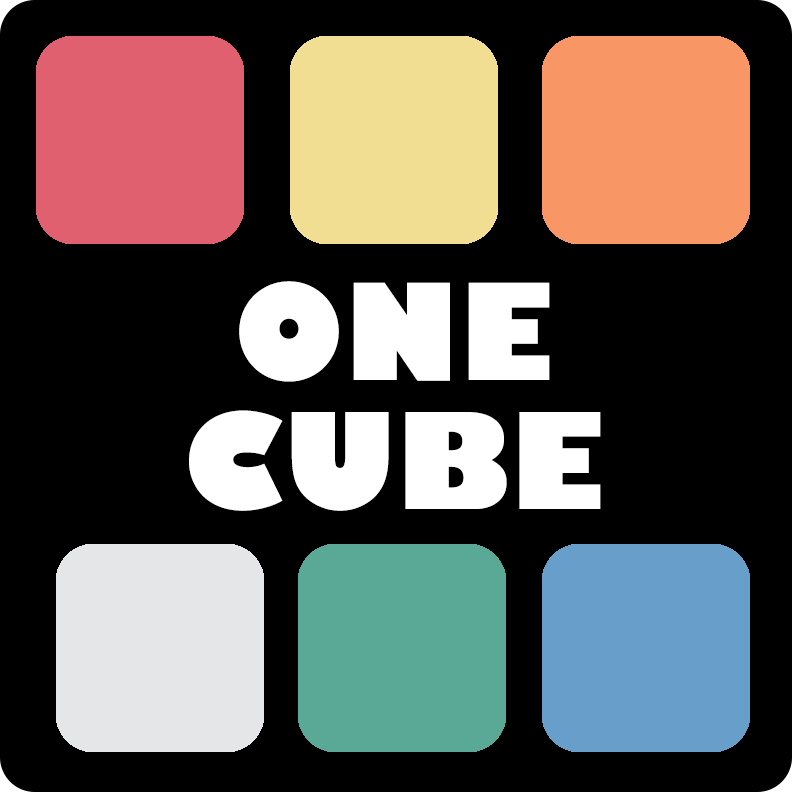 Demo
Core Functionalities
View
Colors, Stroke
Touch event
Row rotation
Change of View
Play Back
To Be Implemented
Timer
Logic to check solved
Randomizer
Rotation animation, (3D view)
Implementation
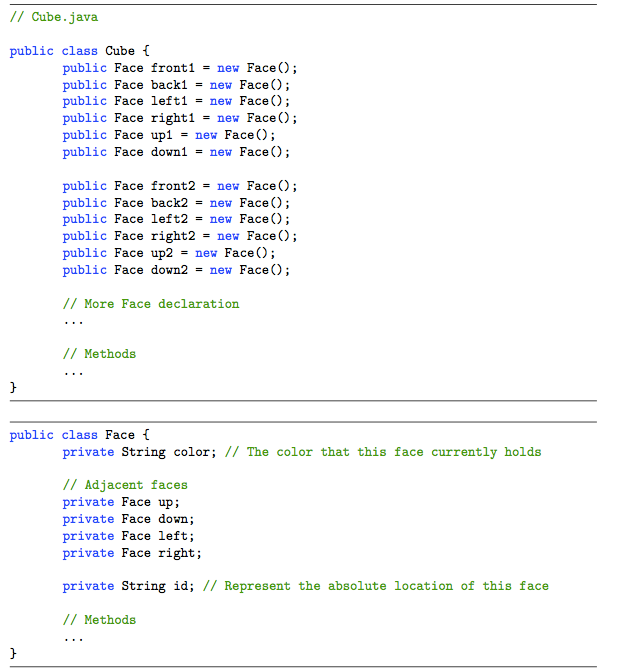 Implementation
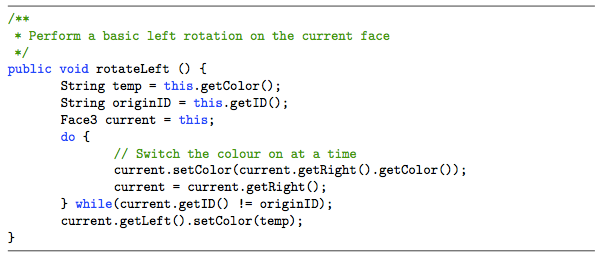 Mathematical Discussion
Permutation
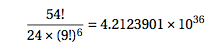 Reference
http://franktian.github.io/Rubiks-Cube/
https://play.google.com/store/apps/details?id=com.onecube
yawen.tian@mail.utoronto.ca